Дванадцяте жовтня           Класна робота
Розв’язування рівнянь, які містять знак модуля
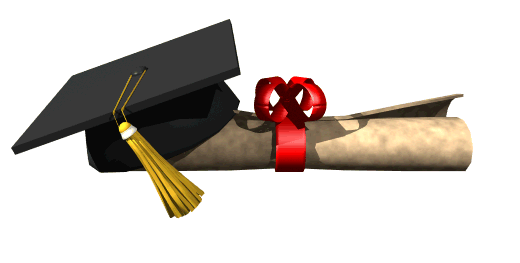 КЗО «СЗШ№1»  Дніпровської міської ради
Учитель математики вищої категорії, учитель методист Касаткіна О.А.
Мета уроку
Формуємо уміння та навички розв’язування рівнянь, які містять знак модуля, обираючи для цього раціональний спосіб. 
              Розвиватємо логічне мислення, пам'ять, зосередженість, допитливість, інтелект ,  математичну культуру письма і мовлення, вміння аналізувати задачу, класифікувати, порівнювати, робити умовиводи за аналогією, знаходити її раціональний розв’язок. 
             Виховуємо самостійність, працездатність, охайність, інтерес до математики
КЗО «СЗШ№1»  Дніпровської міської ради
Учитель математики вищої категорії, учитель методист Касаткіна О.А.
Не в кількості знань полягає освіта, а в повному розумінні й майстерному застосуванні всього того, що знаєш.                        Адольф Дістервег
КЗО «СЗШ№1»  Дніпровської міської ради
Учитель математики вищої категорії, 
учитель методист Касаткіна О.А.
УРОК ВІДКРИТИХ ДУМОК
Хоть выйди ты не в белый свет,
А в поле за околицей, —
Пока идешь за кем-то вслед,
Дорога не запомнится.
Зато, куда б ты ни попал
И по какой распутице,
Дорога та, что сам искал,
Вовек не позабудется.                            
 (Н.Рыленков)
КЗО «СЗШ№1»  Дніпровської міської ради
Учитель математики вищої категорії, учитель методист Касаткіна О.А.
МАТЕМАТИЧНИЙ ДИКТАНТ
Чи можна стверджувати, що число а – завжди додатнє?
Чи може (-а ) бути додатнім? За якої умови?
Відомо, що d – ціле число. Чи вірно, що d+2  - парне число?
Відомо, що d – ціле число. Чи 
 
вірно, що                 є цілим?
МАТЕМАТИЧНИЙ ДИКТАНТ
5. Відомо, що d – ціле число. Чи вірно, 
що                     - непарне?
6. Відомо, що d – ціле число. Чи вірно, що
Яке з чисел більше:
7. d чи (-d)?
8. d чи  -d2 ?
9.d чи (-d)2 ?
«МОЗКОВИЙ ШТУРМ»
Розв’яжіть рівняння:
а)

б)

 в)
Робота в парах
Розв’яжіть рівняння:
а)

б)
ФРОНТАЛЬНО
в)

 г)
ПІДВЕДЕННЯ ПІДСУМКІВ
На уроці
Ми пригадали…
Ми повторили
Нам було цікаво…
Мені було важко…
Тепер я вмію…
Мені захотілося…
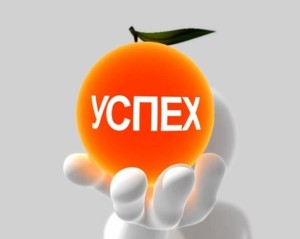 ДОМАШНЄ ЗАВДАННЯ